Gravitational Casimir EffectJames Q. QuachPRL. 114, 081104 Feb 27 2015
Avigail Gil & Roy Rabaglia
10/8/17
1
Outline
Setup
GEM Equations
Find Eigen-frequencies
Compute the Energy
Evaluate the Force:
Ordinary Materials
Superconductors
Summary
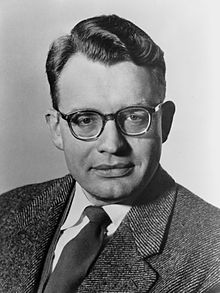 2
Setup
3
[Speaker Notes: *מה זה אפקט קזימיר?*שילוב יחסות כללית לאפקט קזימיר
*תיאור המערכת – לוחות עם מקדם שבירהראינו בהרצאה את אפקט קזימיר –בין שני לוחות מוליכים מושלמים יש כוח משיכה. הסתכלנו על השדה האלקטרומגנטי וחישבנו את האנרגיה בין הלוחות. כתוצאה מהקוונטיזציה של השדה ותנאי השפה שנובעים ממיקום הלוחות, קיבלנו שהאנרגיה תלויה במרחק ביניהם. ולכן יש כוח. באופן תאורטי, נוכל להסתכל על עוד שדות פרט לשדה אלקטרומגנטי – למשל שדה גרביטציה. דרך אחת לשלב את אפקט קזימיר עם תורת היחסות הכללית הוא למדוד את הכוח כאשר ברקע יש מרחב-זמן עקום. דרך נוספת, שנראה כאן, היא להניח קוונטיזציה של שדה הגרביטציה ולחשב האנרגיה (והכוח) בין 2 לוחות "מוליכים" של גלי גרביטציה. נסתכל על המערכת – נציב 2 לוחות בעלי מקדם שבירה שונה מ-1 (מקדם השבירה של הריק). K מסמן את וקטור הגל הנכנס, k’ הוא וקטור הגל המועבר מצד אחד, k’’ הוא וקטור הגל המוחזר וk’’’ הוא וקטור הגל המועבר דרך הלוח השני. וגאמא הן הזויות שמתאימות להם.]
GravitoElectroMagnetism Equations
Maxwell Equations
Tensor
4
[Speaker Notes: *נקודת המוצא – ליניאריזציה של משוואת איינשטיין סביב מטריקת מינקובסקי*מה זה E ומה זה B?
*מה זה T ומה זה J ומה זה p?*טנזורים
*חומרים ליניארייםנניח שהמטריקה היא שטוחה (מטריקת מינקובסקי) ולא עקומה. את הפלקטואציות של המטריקה נוכל לתאר על ידי ליניאריזציה של משוואות היחסות של איינשטיין. נצא מתוך נקודת הנחה שנוכל לתאר את גלי הגרביטציה בקירוב טוב על ידי משוואות "גרביטציה אלקטרומגנטיות". כאשר E מהווה אנלוג לשדה החשמלי ומייצג את השדה החשמלי של שדה הגרביטציה. הוא אחראי על עיוות של המרחב. לידו נמצא, B והוא השדה המגנטי של שדה הגרביטציה שאחראי על סיבובים של המרחב (איזומטריות) ומהווה אנלוג לשדה המגנטי. בשונה משדה אל"מ "רגיל", E וB הם טנזורים ולא וקטורים.
*הכנס הסבר על שדות אל"מ של גרביטציה* T הוא טנזור צפיפות האנרגיה המופיע במשוואת איינשטיין, ו-J הוא צפיפות הזרם הגרביטציה החשמלית והמגנטית הנגזר ממנו.נניח בנוסף הנחה של חומרים ליניאריים, כלומר, טנזור המאמצים פרופורציוני לשדה הגרביטציה החשמלי דרך הסוספטביליות הכבידתית.]
Consider waves of plane form
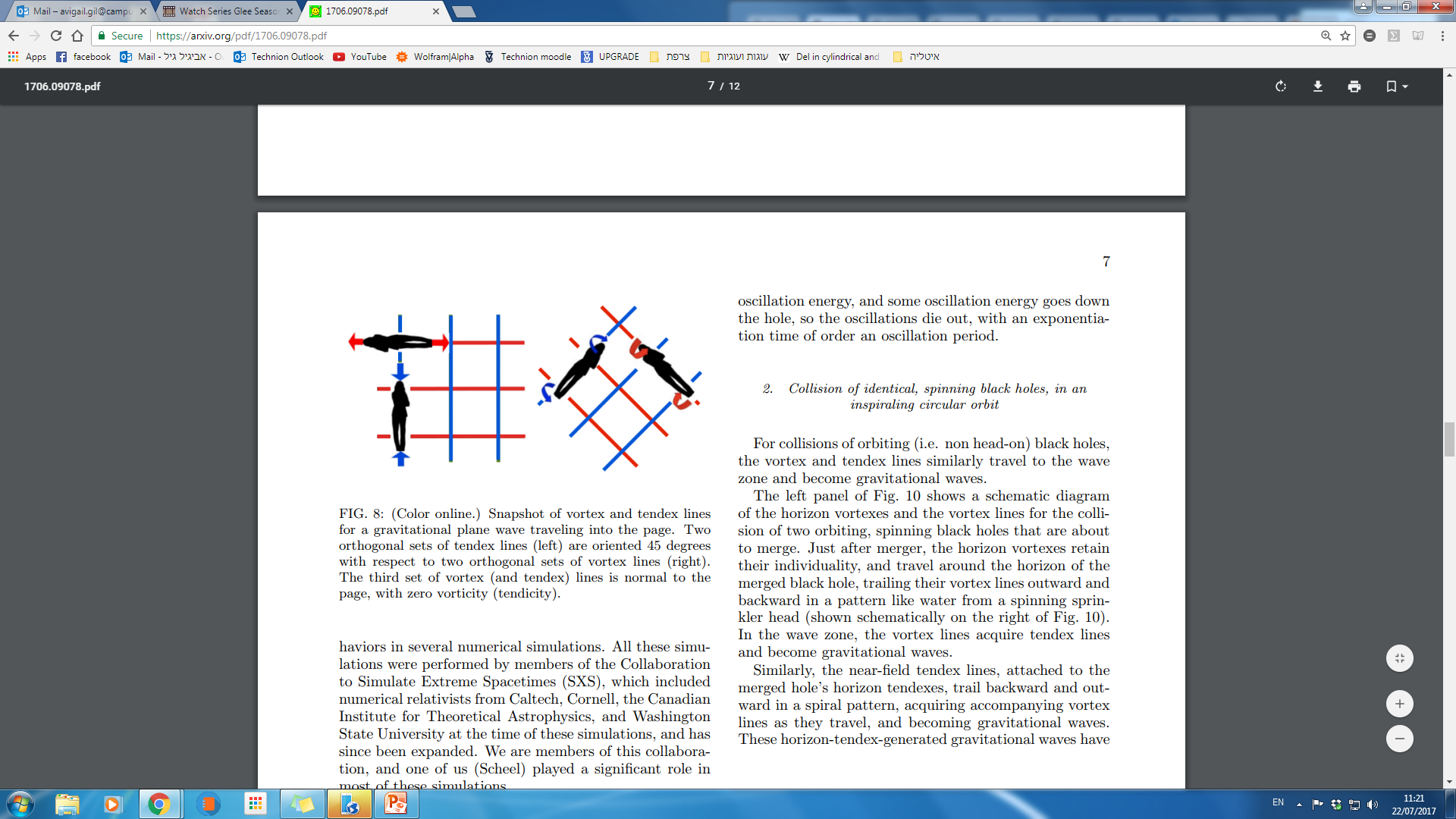 5
[Speaker Notes: *ציור – למה טנזורים+הדגמה*נתבונן בגלים מישוריים*הגדרה של 2 קיטוביםצריך טנזורים בשביל לתאר את הגל האל"מ מכיוון שהוא משפיע על שני כיוונים שונים זו זמנית.נתבונן במקרה של גלים מישוריים כלומר, E שווה לאפסילון כפול אקספוננט וB שווה לאפסילון כפול אקספוננט. E וB הם גלי אורכיים כאשר ווקטור הגל K מכוון בכיוון החיובי של ציר z.
קיימים שני קיטובים בת"ל שמוגדרים על ידי המטריצות.]
Energy between two plates
Casimir energy per unit area
6
[Speaker Notes: *חישוב האנרגיה כמו שאנחנו מכירים*קוונטוט של ערכי Kz*מעבר מסכום לאינטגרל (פולרי)*הגדרה של אנרגיית קזימיר ליח' שטח + נרמול באינסוף כי כוח זה נגזרת*רוצים למצוא תדריםכמו באפקט קזימיר שאנחנו מכירים, האנרגיה בין הלוחות במצב הריק היא h בר חלקי 2 כפול הסכום על כל התדירויות האפשריות שיש בין הלוחות. מכיוון שהלוחות "אטומים" לגלי כבידה, כמו שמוליך "אטום" לגלים אל"מ, נקבל ערכי Kz בדידים ורכיבי K מקביל עדיין יהיו רציפים. נעבור בסכום לאינטגרל בקואורדינטות פולריות. 2 פאי מהאינטגרציה על הזווית המרחבית.נסתכל על האנרגיה ליח' שטח. האנרגיה בין הלוחות כאשר המרחק ביניהם הוא אינסופי, היא אינסופית אבל היא "קבועה" ולכן כאשר נרצה להסתכל על הכוח (כלומר השינוי באנרגיה כתלות בשינוי במרחק בין הלוחות) ה"קבוע" הזה ייפול ולא יהיה רלוונטי. לכן, נתעניין באנרגיה (ליח' שטח) פחות האנרגיה כשהמרחק אינסופי]
Finding Eigen-frequencies:
Reminder: EM Casimir Effect:
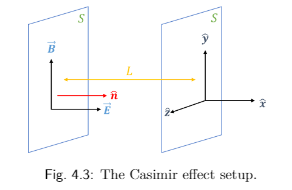 Using ideal boundary conditions:
7
[Speaker Notes: *מציאת תדרים עצמיים על ידי הצבת תנאי שפה
*לוחות מוליכים מושלמים
כיצד נוכל למצוא את התדרים העצמיים של השדה בין הלוחות? ניזכר שבאפקט קזימיר האלקטרומגנטי, מצאנו את התדרים שמתאימים למערכת על ידי הצבת תנאי שפה של על הלוחות. במקרה של לוחות מוליכים מושלמים, השדה החשמלי שנמצא על הלוחות (מקביל ללוחות) מתאפס והשדה המגנטי שניצב ללוחות מתאפס.  קיבלנו  מהדרישה את התדרים האלה.]
Finding Eigen-frequencies:
BCs in Gravitational Casimir Effect:
In analogy with EM fields:
8
[Speaker Notes: *תנאי שפה "אמיתיים" – חלק חסר טרייס שניצב למשטח(**בעיה עם יותר מדי אילוצים)*אנלוג לתנאי שפה אלקטרומגנטיים*אנלוג למקדם דיאלקטרי
E^TT is the traceless part if E after it has been projected onto the interface. Same with B.בתור תנאי השפה של גלי כבידה, נרצה לדרוש רציפות של הרכיבים שניצבים ללוחות. אם נסתכל על כל השדה, נקבל בעיה שהיא "אובר-מוגדרת" . מפני שלטנזור מדרגה 2 (מטריצה) (של גל כבידה) יש יותר רכיבים מלטנזור מדרגה 1 (וקטור) (של גל אל"מ), נקבל יותר מדי אילוצים על השפה. אם כך, נסתכל על רק על החלק חסר הטרייס של השדה ונדרוש רציפות של הרכיב הניצב ללוחות.סה"כ נקבל את הת"ש האלה. כאשר 1+ קאפא כפול חי הוא אנלוג ל- 1 + חי חלקי אפסילון 0. כלומר, המקדם הוא אנלוג למקדם הדיאלקטרי.הרכיבים חסרי הטרייס הניצבים ללוחות הם אלה שרשומים.]
Applying BC on plates for “+” polarization
9
[Speaker Notes: *נחיל ת"ש
* אלפא זה האמפליטודה מועברת\מוחזרת\... לפי הציור


Get this using Kampen et al.’s contour integral method. We get a linear homogeneous equations of alphasנחיל את תנאי השפה ונקבל את המשוואות האלה עבור האלפות. האלפות הן האמפליטודה של הרכיבים המועברים והמוחזרים של גלי הכבידה במעבר דרך הלוחות. הלוחות לא דקות ואז בצד אחד יש מקדם דיאלקטי (בתוך הלוח) ובצד השני אין (בין הלוחות). פשוט מעבר בין תווכים עם מקדמי שבירה שוניםכאשר q זה מה שכתוב וq’ זה מה שכתוב מתחת.]
Non-trivial solution exists when the determinant vanishes
Similarly for “x” polarization:
10
[Speaker Notes: *פתרון לא טריוויאלי כאשר הדט' מתאפסת*כנ"ל לקיטוב השניקיבלנו מע' משוואות הומוגנית באלפות. קיים פתרון לא טריוויאלי עבור האלפות כאשר הדטרמיננטה של המערכת מתאפסת. נקבל באופן דומה סט של משוואות עבור בטא של הקיטוב השני. הפתרונות של המשוואות האלה (האפסים) יתנו לנו את התדרים העצמיים המתאימים. דרשנו רציפות של השדות בגלל שכביכול יש לנו תנאי שפה "אמיתיים" ולא אידיאליים]
Using the Complex Argument Principle
11
[Speaker Notes: *עיקרון הארגומנט
*תיאור המסלולנוכל להיעזר בעיקרון הארגומנט בשביל לקבל את סכום כל התדרים העצמיים. נבצע אינטגרציה על חצי מעגל ימני נגד כיוון השעון וניקח את רדיוס המעגל לאינסוף.]
Taking the limit:
independent of a
12
[Speaker Notes: *האינטגרל על C הוא אינטגרל כאשר אומגה הולך לאינסוף.*מערכת לא מספיקה להגיב – זווית כניסה שווה לזווית יציאה ולכן הלוחות שקופים
*האינטגרל מצטמצם כשלוקחים הפרש
*החלפת משתנים לקסיכאשר התדירויות גבוהות, נקבל שהמערכת לא מספיקה להגיב לתנודות המהירות של גלי הגרביטציה ולכן, בגבול אומגה הולך לאינסוף, נקבל שהסוספטביליות והשינוי בסוספטביליות הוא 0. כלומר, זוית היציאה גאמא תג היא כמו זווית הכניסה גאמא ולכן בגבול הזה, הלוחות נהיים "שקופים" לגלי כבידה. ולכן, בגבול הזה, נקבל שהאינטגל על C לא תלוי במרחק בין הלוחות והוא יצטמצם כאשר נחסר בין האנרגיות.]
Casimir Energy
Fresnel reflection coefficients for GW
Solving Δ for α’’ and β’’ we get:
13
13
[Speaker Notes: *הביטוי הסופי – וואו!
*מקדמי פרנל לגלי גרביטציה!
*מקבלים אותו הדבר גם עבור אל"מ עם מקדמי פרנל מאופטיקה. מפתיע כי טנזורים.


סה"כ נקבל שהאנרגיה היא מה שכתוב שם. אם נפתור את המשוואות עבור אלפא תגיים ובטא תגיים נקבל שה-r הם בדיוק מקדמי פרנל לגלי גרביטציה! כל אחד עבור הקיטוב שלו.  ולכן, קיבלנו שהמשוואה היא מהצורה של ליפשיץ עבור גלים אל"מ בטמפ' =0 רק שמקדמי פרנל "הרגילים" הוחלפו במקדמי פרנל של גלי גרביטציה. זה לא מובן מאליו מכיוון שגלי כבידה וגלים אל"מ הם יצורים שונים (אומנם מתנהגים לפי אותה משוואה) אבל אחד הוא וקטור והשני הוא טנזור.]
Evaluate the Energy
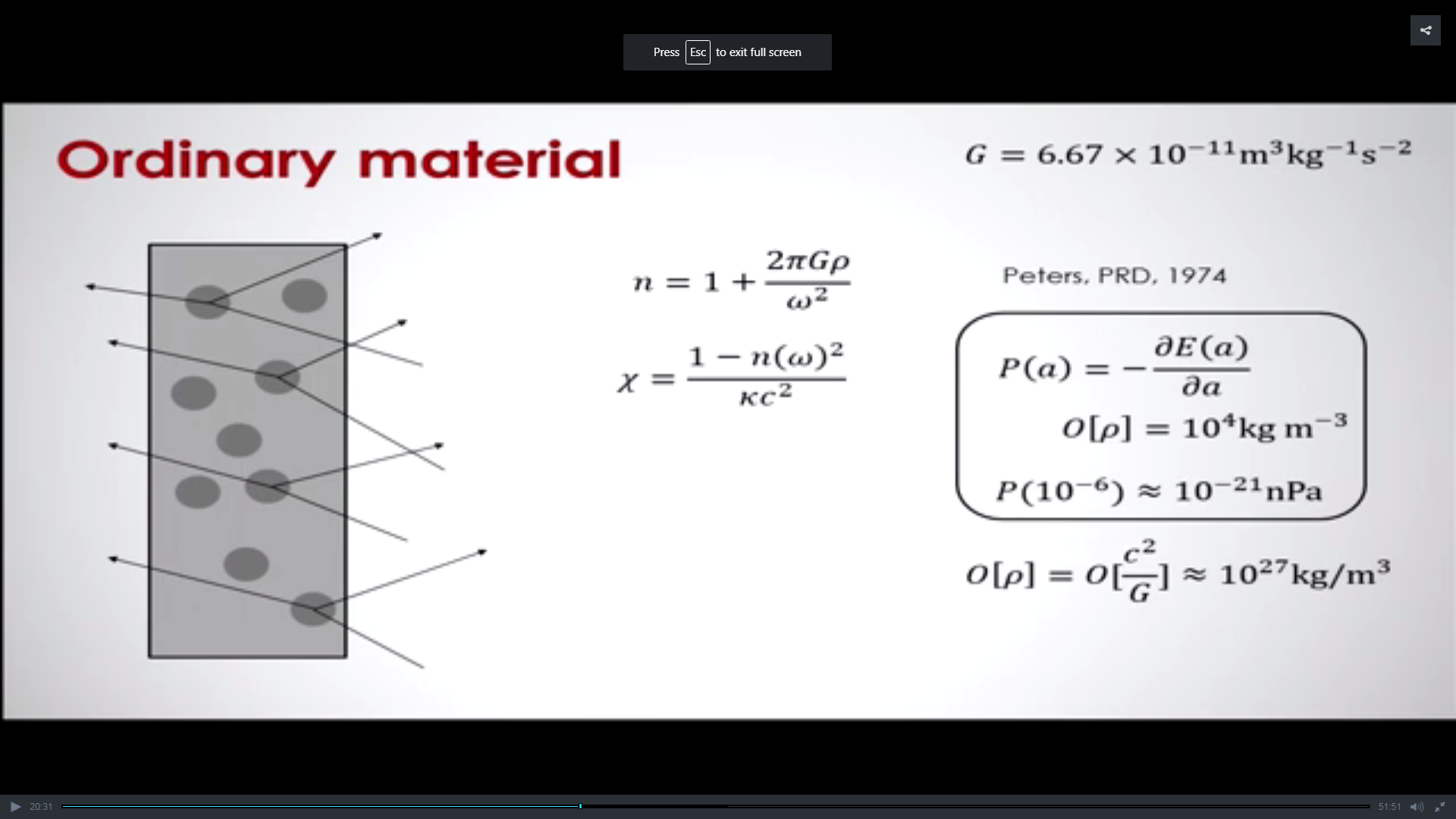 Ordinary materials:
Peters, 1974
14
[Speaker Notes: *בשביל למצוא את האנרגיה צריך  את מקדם ההחזרה*פיטרס 1974 חומרים רגילים*אם ניקח צפיפות מסדר גודל של 10^4 קילוגרם למטר בשלישית, מרחק של 1 אנגסטרם נקבל לחץ מסדר גודל של 10^21 ננופסקלby looking at scattering of GW by the gravitational field of individual free particles from a thin sheet of matter. Measurable – nanopascalRho = O(c^2/G)~10^27  נרצה לתת הערכה לחי של אומגה כדי לקבל את מקדמי פרנל. ברגע שיש לנו אותם, נוכל למצוא את האנרגיה ולגזור ביטוי לכוח שפועל על הלוחות. אחד הקשיים הוא מציאת חומר שיהיה "אטום" לגלי גרביטציה כמו שמוליכים הם "אטומים" לגלים אל"מ. שכן, חומרים רגילים הם לרוב  כמעט "שקופים" לגלי גרביטציה. נסתכל על מודל שהציע פיטרס ב1974. הוא הסתכל על פיזור של גלי כבידה שנובע משדה הכבידה של חלקיקים חופשיים בדידים על לוח של חומר. מקדם השבירה שהוא נותן הוא מה שכתוב שם כאשר רו היא הצפיפות. אם ניקח צפיפות מסדר גודל של 10^4 קילוגרם למטר בשלישית, מרחק של 1 אנגסטרם נקבל לחץ מסדר גודל של 10^21 ננופסקל. כאשר גדלים מדידים ניסיונית הם ננו פסקל. על מנת לקבל אפקט מורגש (לחץ בסדר גודל של ננו פסקל) נצטרף צפיפות שהיא מסדר גודל של 10 ^27 קילו למטר בשלישית. זה לא אפשרי ולכן, נלך לחפש חומרים מכיוון אחר.]
Evaluate the energy
Superconductors:
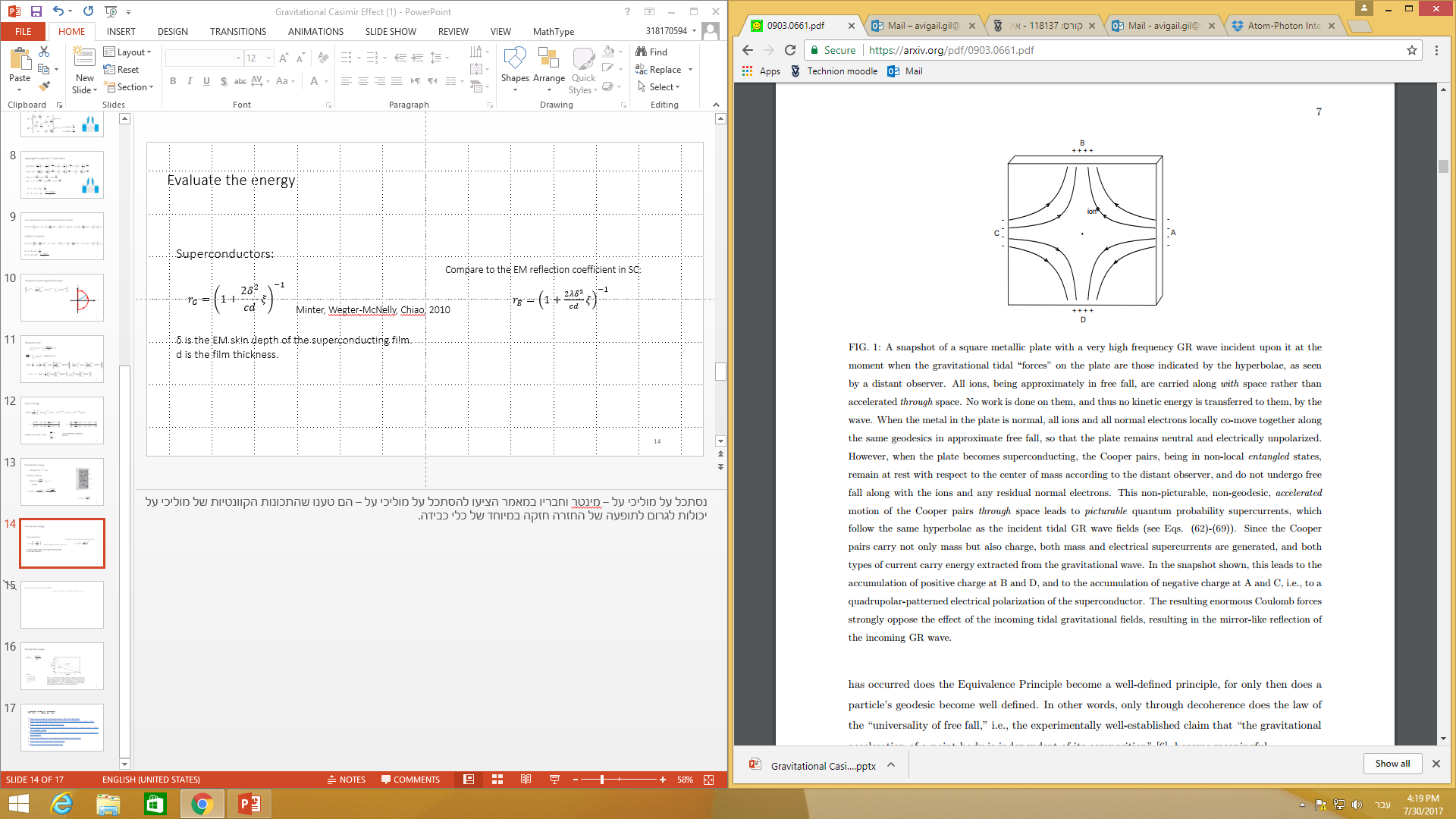 Compare to the EM reflection coefficient in SC:
Minter, Wegter-McNelly, Chiao, 2010
15
[Speaker Notes: נסתכל על מוליכי על – מינטר וחבריו במאמר הציעו להסתכל על מוליכי על – הם טענו שהתכונות הקוונטיות של מוליכי על יכולות לגרום לתופעה של החזרה חזקה במיוחד של כלי כבידה. 


במאמר הם מסתכלים בגישה סמי-קלאסית. האטומים במוליך על הם קוונטים וגלי הכבידה עובדים לפי המשוואות הליניאריות של משוואת איינשטיין הם קלאסיים. זוגות הקופר במוליך על לא ממקומות ולכן מעיקרון אי הוודאות (??) הם לא נעים על גאודזות. בגלל  aהם לא נעים על גאודזות, הם מואצים במרחב – דבר שגורם לזרם חשמלי ןזרם מסה בתוך מוליך העל. לעומתם, היונים שהם ממוקמים, נעים על גאודזות. ההפרדה הזאת גורמת לפולריזציה חשמלית על המוליך בנוכחות גל כבידה. הטענה העיקרית היא שזרם המסה שנוצר על ידי גל כבידה במוליך על הרבה יותר חזקים  בגלל הפולריזציה שנוצרת על ידי הגל. היחס בין הכוח החשמלי לגרביטציה בין 2 אלקטרונים במקרה הנל הוא (e ^2)/ 4πε0Gm^2 = 4.2 × 10^42 לעומת 10^36 בריק. בגלל שזה כל כך גדול, מוליך העל יחזיר את גל הכבידה. *מוליכים לחשמל הם בעצם מראות*FIG. 1: A snapshot of a square metallic plate with a very high frequency GR wave incident upon it at the moment when the gravitational tidal “forces” on the plate are those indicated by the hyperbolae, as seen by a distant observer. All ions, being approximately in free fall, are carried along with space rather than accelerated through space. No work is done on them, and thus no kinetic energy is transferred to them, by the wave. When the metal in the plate is normal, all ions and all normal electrons locally co-move together along the same geodesics in approximate free fall, so that the plate remains neutral and electrically unpolarized. However, when the plate becomes superconducting, the Cooper pairs, being in non-local entangled states, remain at rest with respect to the center of mass according to the distant observer, and do not undergo free fall along with the ions and any residual normal electrons. This non-picturable, non-geodesic, accelerated motion of the Cooper pairs through space leads to picturable quantum probability supercurrents, which follow the same hyperbolae as the incident tidal GR wave fields (see Eqs. (62)-(69)). Since the Cooper pairs carry not only mass but also charge, both mass and electrical supercurrents are generated, and both types of current carry energy extracted from the gravitational wave. In the snapshot shown, this leads to the accumulation of positive charge at B and D, and to the accumulation of negative charge at A and C, i.e., to a quadrupolar-patterned electrical polarization of the superconductor. The resulting enormous Coulomb forces strongly oppose the effect of the incoming tidal gravitational fields, resulting in the mirror-like reflection of the incoming GR wave.Specifically, the authors couple the gravitational field to the superconductor through DeWitt’s minimal coupling scheme [4]. To first-order, the ground state of the delocalised Cooper pairs do not change in the presence of a GW whose frequency is less than the BCS gap frequency. In comparison, the shift in the momentum of the localised ions is proportional to the gravitational vector potential. Because the Cooper pairs and ions are oppositely charged, a strong Coulomb force will resist this separation of charge caused by the GW, resulting in its reflection. The authors dub this the Heisenberg-Coulomb effect.]
Evaluate the energy  - for Pb
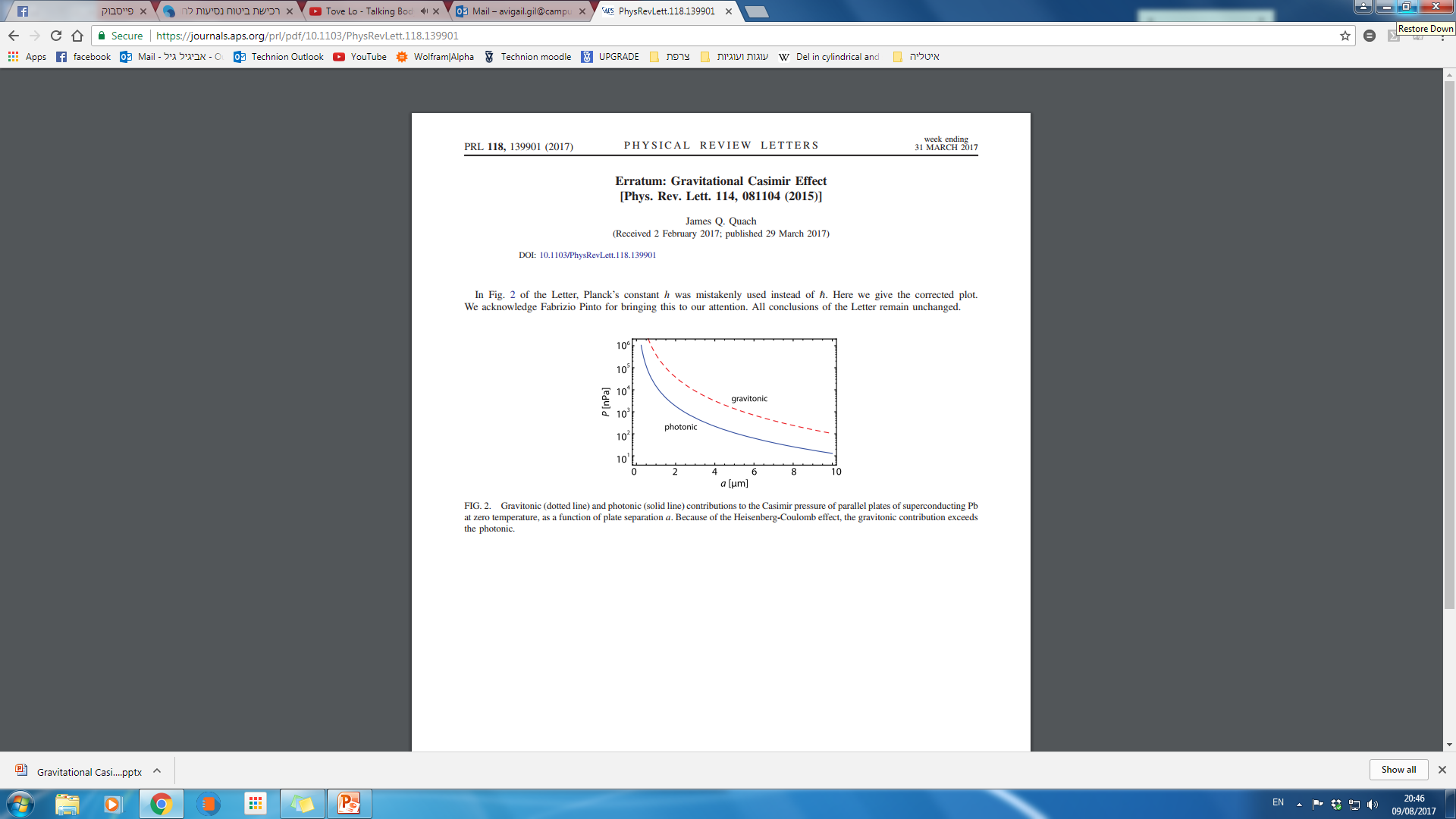 16
[Speaker Notes: One order of magnitude larger. Experiment measuring the force on a superconductor depending on the temp – if true we except to see a change at Tc
Quach thinks that this is incorrect  (the rG reflection coefficient) because the HC effect Hamiltonian in Minter et al. 2010 paper is incorrect.
בהנחה שאפקט הייזנברג קולון נכון (+קירוב סמי קלאסי) ונמדוד שינוי בכוח כתלות בטמפ' נקבל שיש צורך בקוונטוט של שדה גרביטציה. אם נקבל שאין שינוי, זה לא בהכרח מעיד על חוסר קוונטוט, אלא יכול להעיד על הנחות שגויות של אפקט היינזברג –קולון.]
Summary
Heisenberg – Coloumb Effect enhances Gravitational Casimir Force
Gravitational Casimir Force measurably different from the Photonic force
Discovery of gravitons?
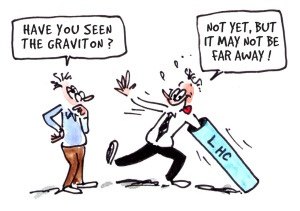 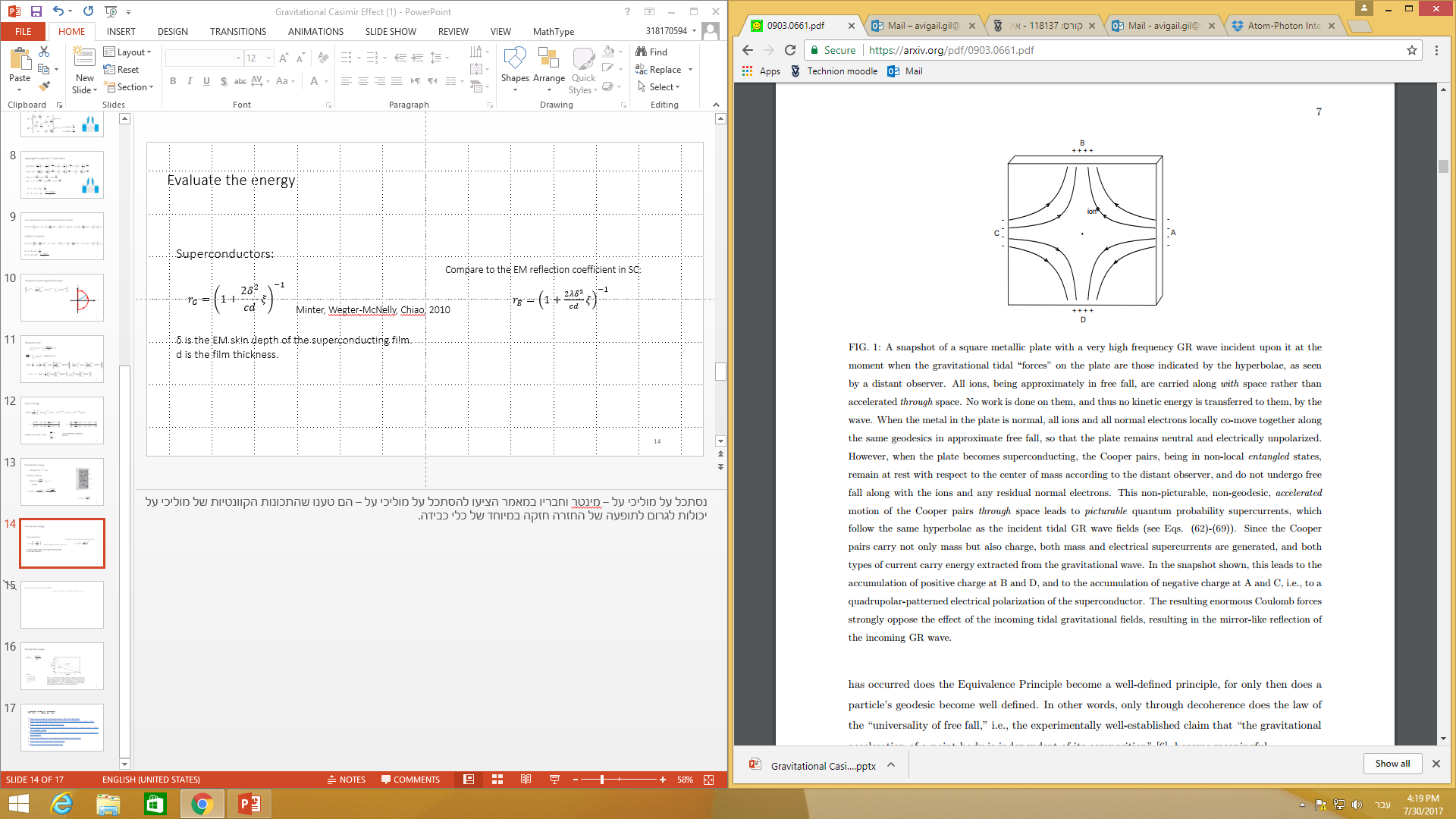 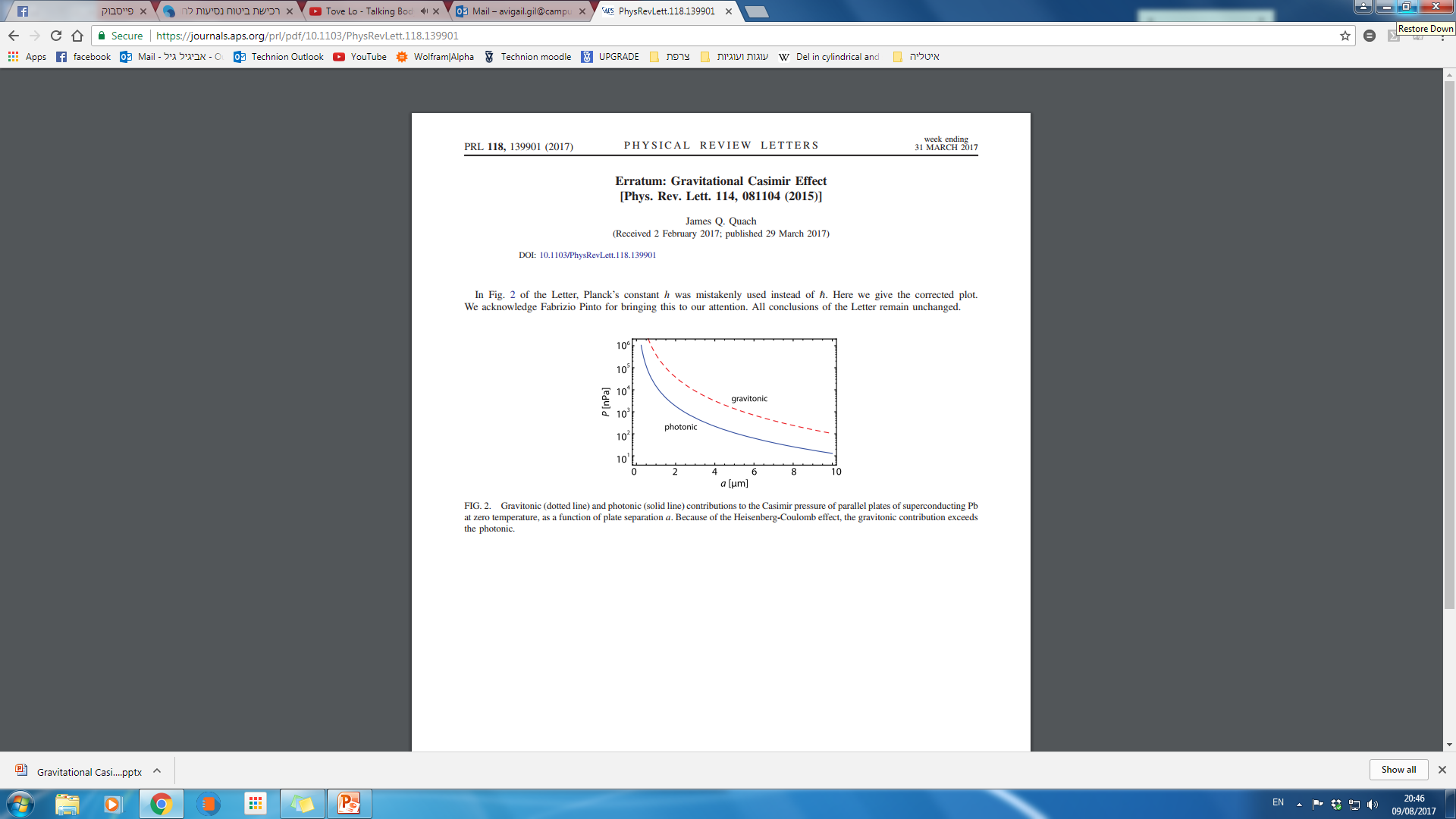 17
דברים שצריך לקרוא
http://www.jetp.ac.ru/cgi-bin/dn/e_002_01_0073.pdf
https://www.perimeterinstitute.ca/videos/gravitational-casimir-effect
https://arxiv.org/pdf/1502.07429.pdf
https://www.academia.edu/27269981/Gravitational_Casimir_Effect_What_is_Casimir_effect
http://backreaction.blogspot.co.il/2015/03/can-we-prove-quantization-of-gravity.html
https://en.wikipedia.org/wiki/Gravitoelectromagnetism
https://arxiv.org/abs/0903.0661v10
https://arxiv.org/pdf/0903.0661.pdf
18